Ресурсный Центр «Доброволец» Город Мантурово
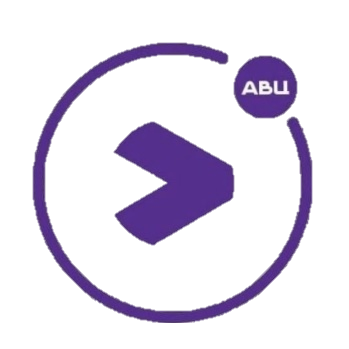 ДОЛЖНОСТИ
Алексейчук Анастасия Дмитриевна –
 председатель волонтёрской организации «Молодёжное правительство»
Крылова Анна Владимировна –
 руководитель ресурсного центра «Доброволец»
Участие в Крупных проектах
«Пространство развития»
«Добрый пластик»
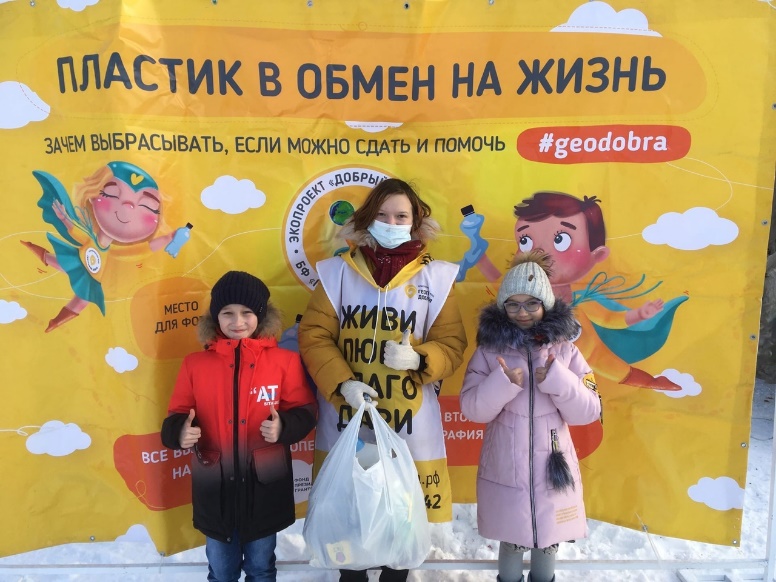 «Компас доблести»
Голосование ФКГС
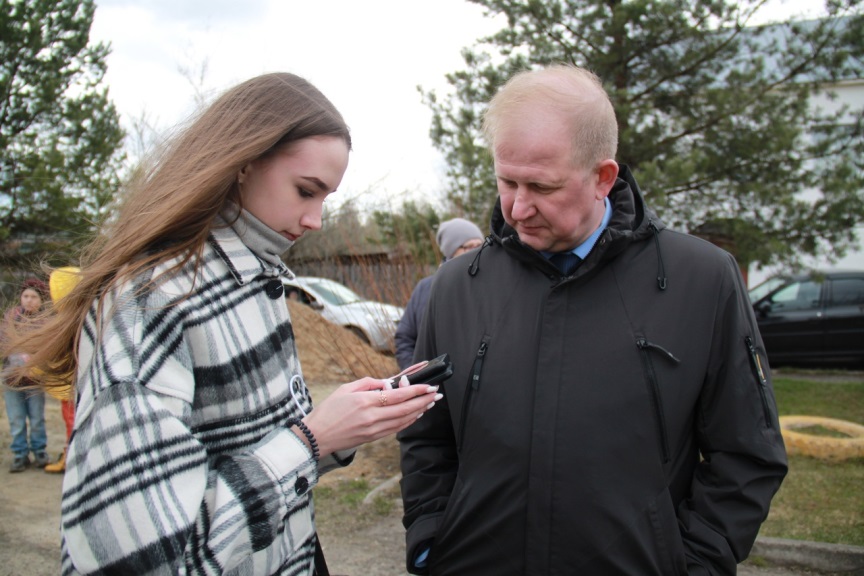 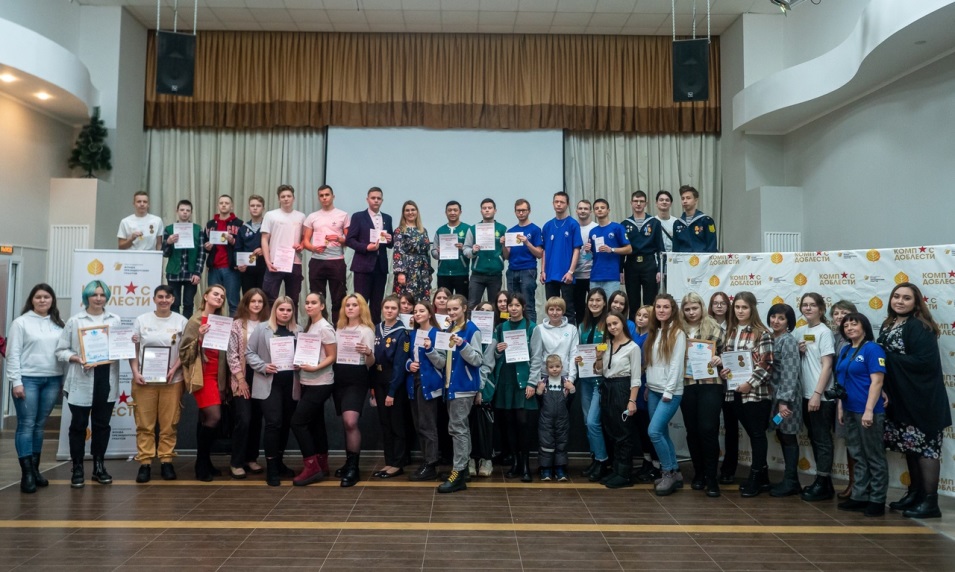 Участие в крупных проектах
Участие в Переписи населения
Участие в выборах 2022
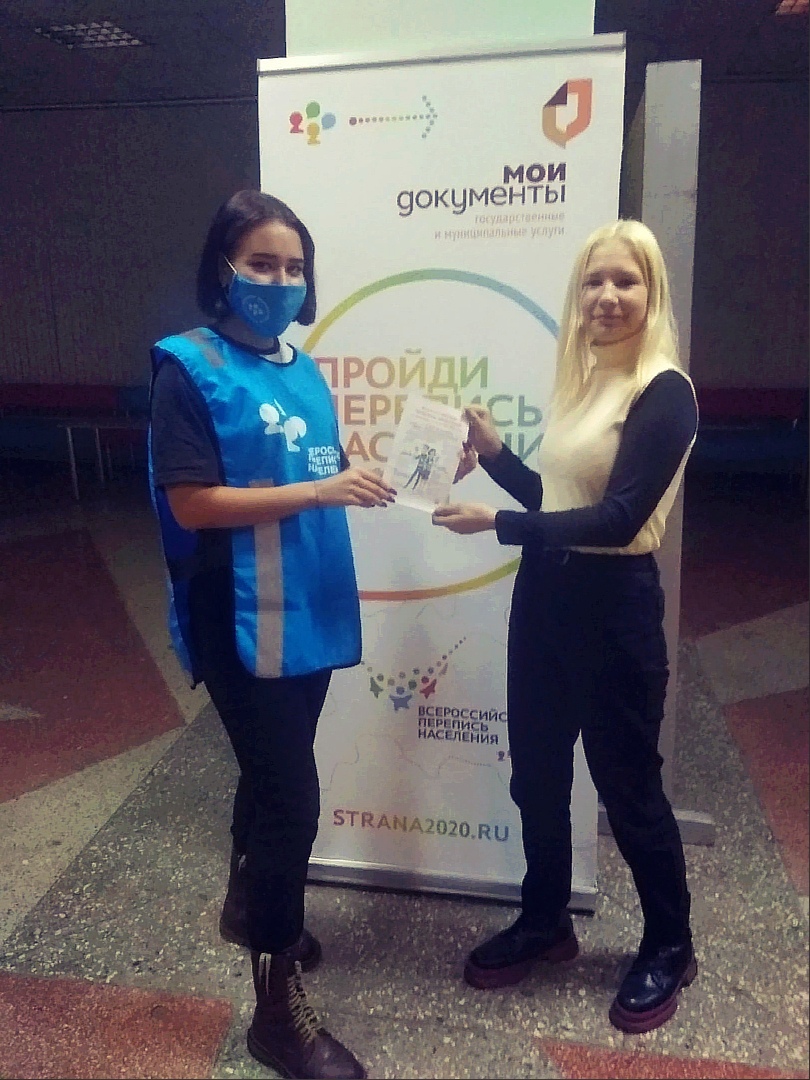 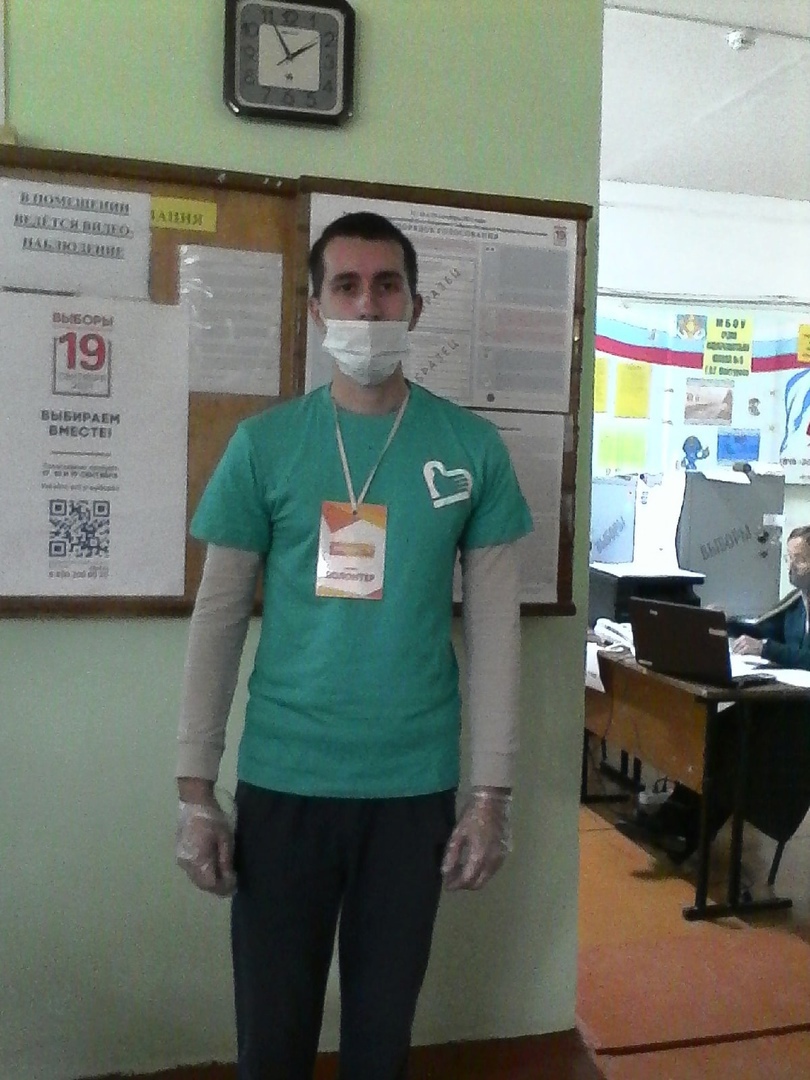 сотрудничество с другими организациями
Издательский дом «Авангард»
БФ «Верные сердца»
МБУ МЦ «Юность»
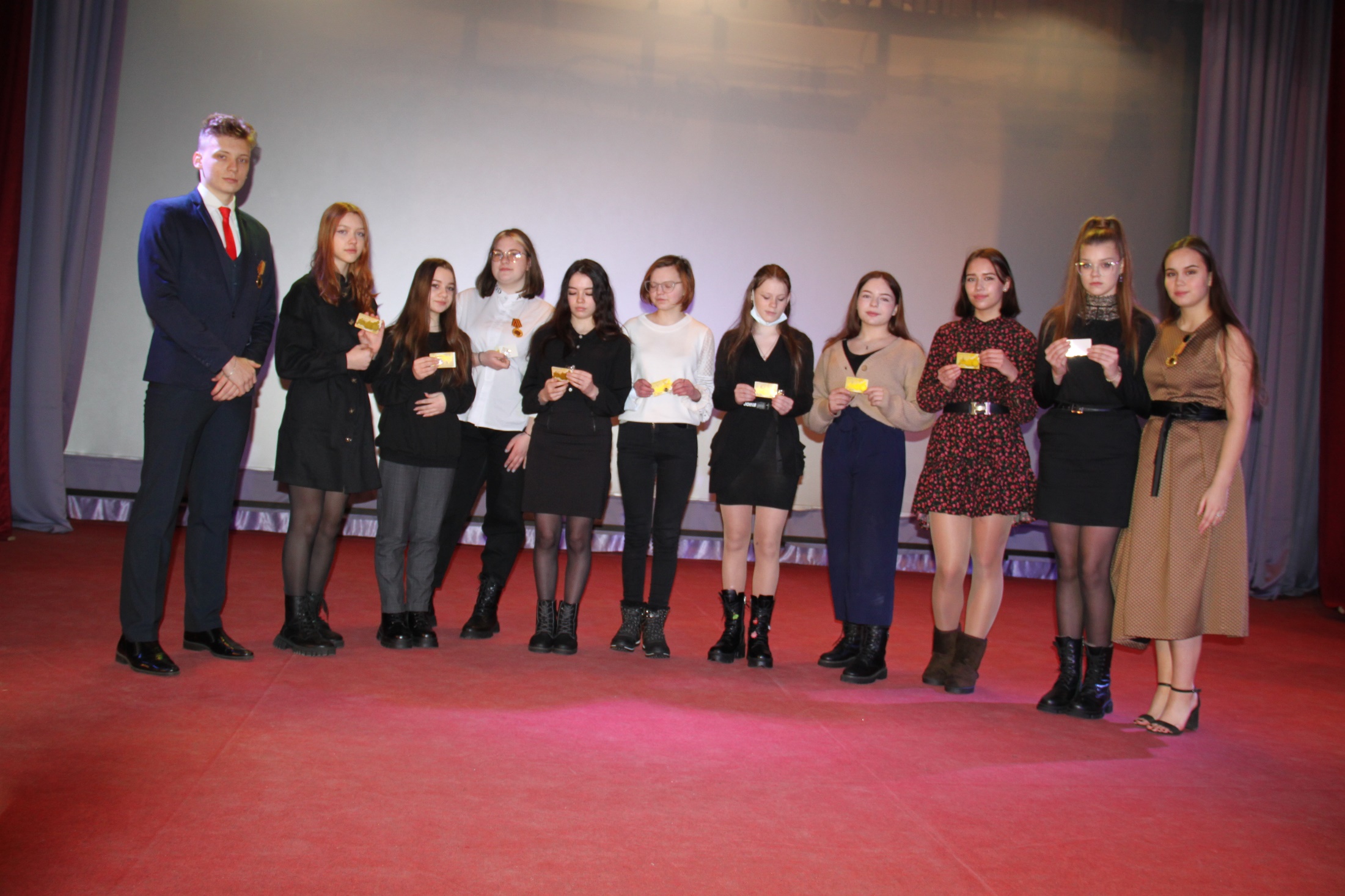 ВОД «Волонтёры победы»
КООО «РСМ»
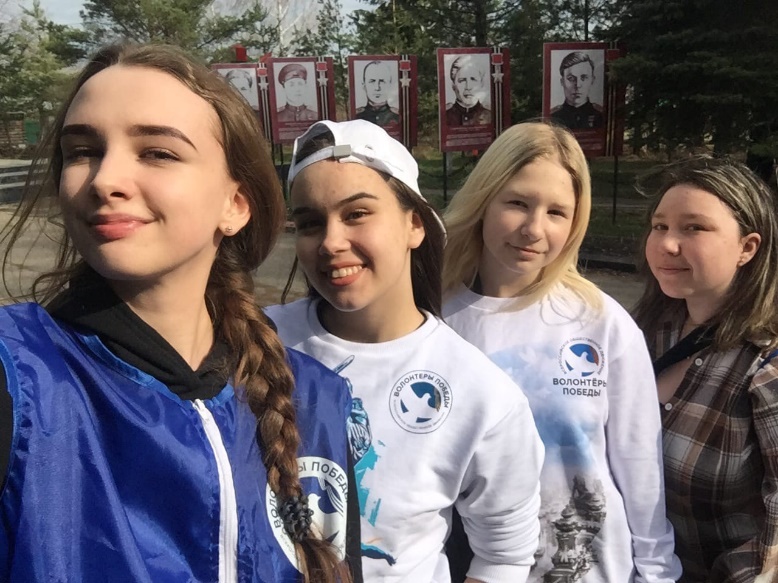 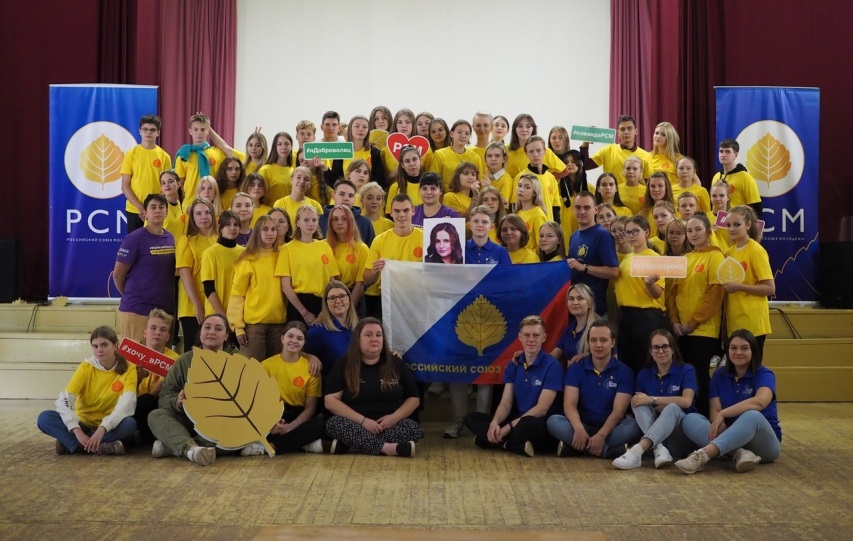 Недавние Акции
Мастер-класс  «Я умею, я могу»
Фестиваль дворовых игр «Дворfest»
«Триколор моей страны» в честь праздника День Российского Флага
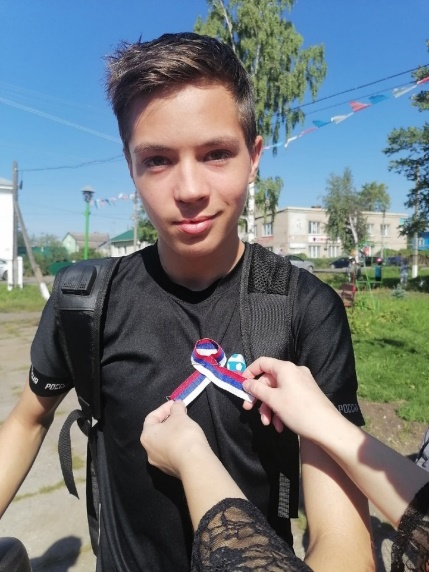 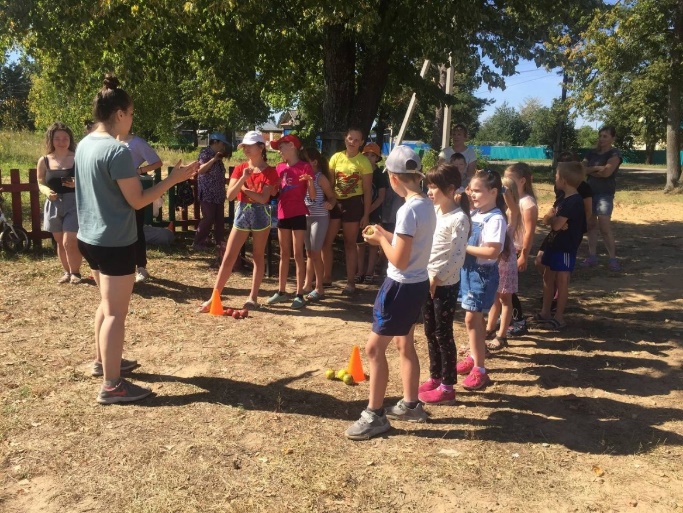 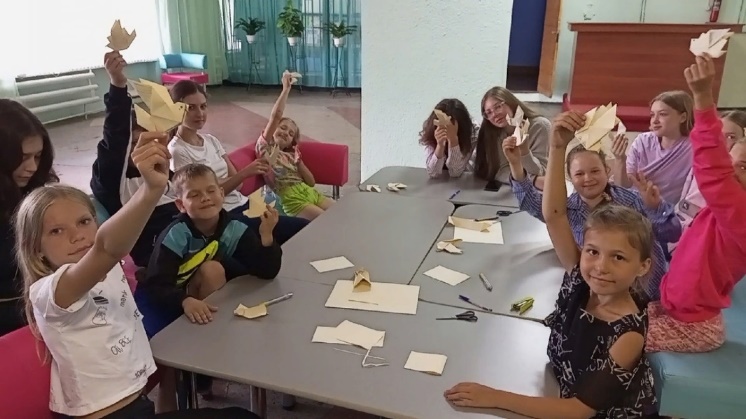 «Дорога к обелиску»
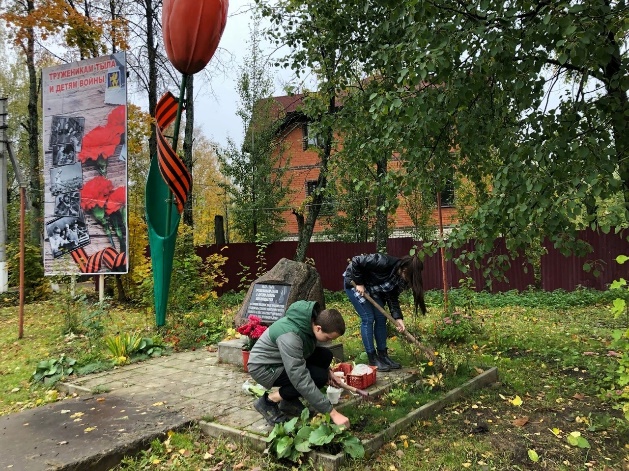 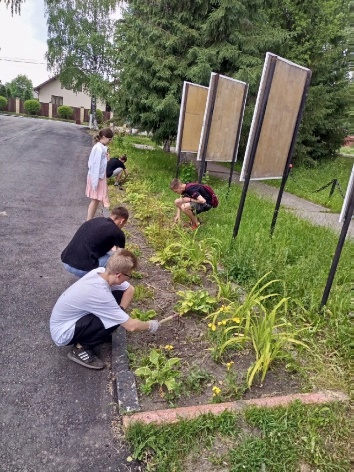 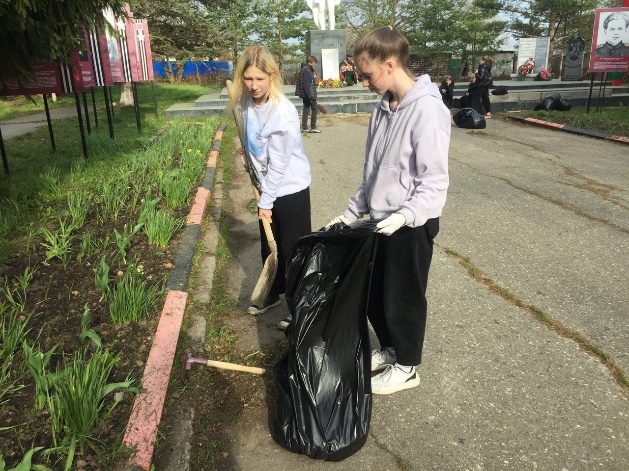 Медиа
Одним из источников информации о волонтёрских делах в г. Мантурово являются видео-выпуски «Молодёжные новости». Их можно посмотреть на официальной страннице организации Вконтакте.
Набор в Молодёжное правительство
Дорогие друзья!Если вы хотите перемен в жизни города, то Вам к нам! Если у Вас есть проект, но вы не знаете, что делать дальше – мы поможем! Если вам просто скучно, и вы ищите дополнительный досуг – мы найдем вам применение!
Наши социальные сети:
Вконтакте - https://vk.com/id566092917
e.mail.ru - akril3103@mail.ru
Телефон: 89159161027
Анна Владимировна Крылова